Углерод
Автор: Дереза Елена Сергеевна (учитель химии)
МБОУ СОШ № 9 им. адмирала П.С. Нахимова
Смоленская область, г. Вязьма
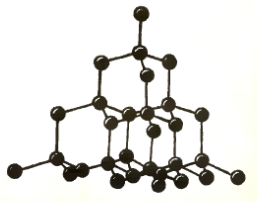 Восславим вечный углерод!
Первооснову жизни бренной
О нем мой стих - души полет
И отголосок всей Вселенной

Кирпичик малый мирозданья
Ключ к пониманию бытия
Частица нашего сознанья
Едины мы – и он, и я…
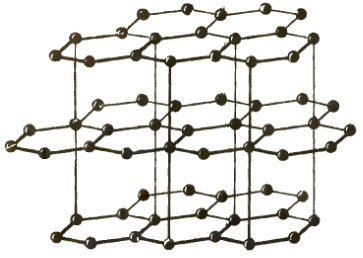 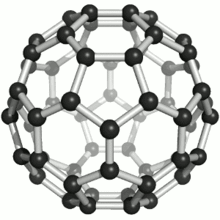 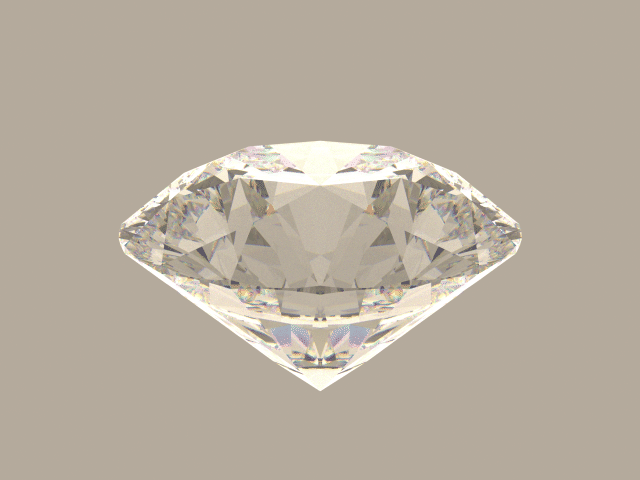 Взгляните, вот алмаз прозрачный
Он чище утренней росы
Совсем казалось бы не мрачный
Сынишка звездной полосы…
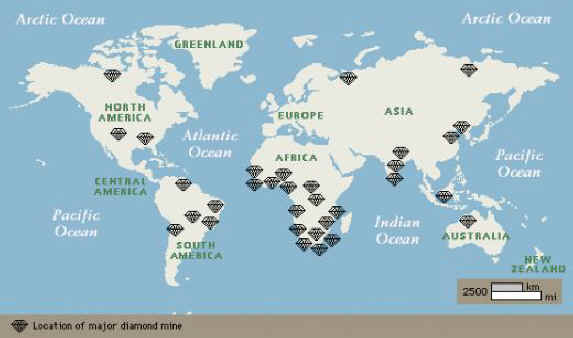 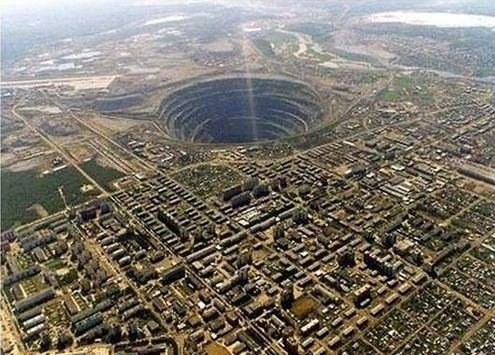 Самый большой алмаз «Кулинан»
Найден в 1905 году в Южной Африке. Его масса 621 г. (3105 карат)
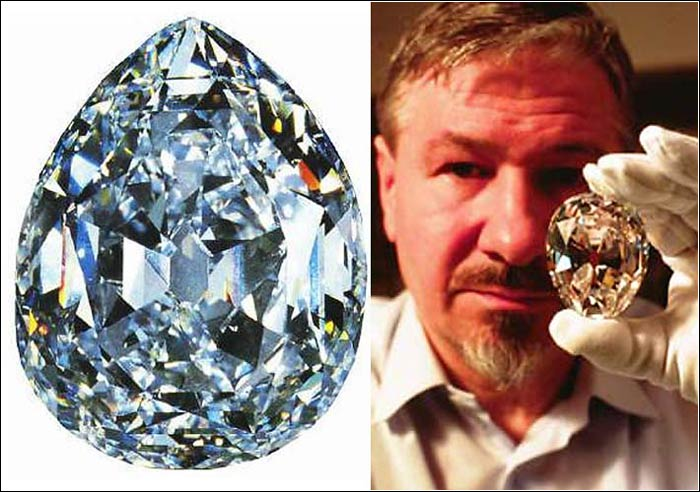 Алмаз «Шах»
Найден в конце XVI в. в Центральной Индии. 
Один из семи исторических камней Алмазного фонда
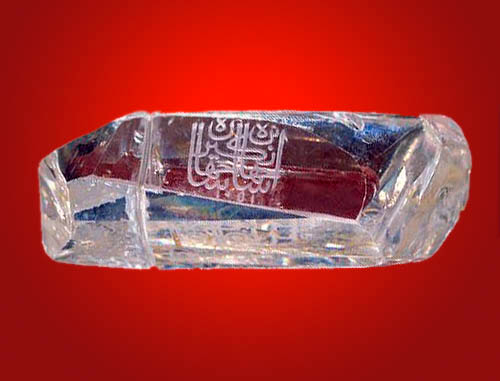 Большая императорская корона
Состоит из золота, серебра, бриллиантов, шпинели, жемчуга.
Общее число бриллиантов – 4 936 штук.
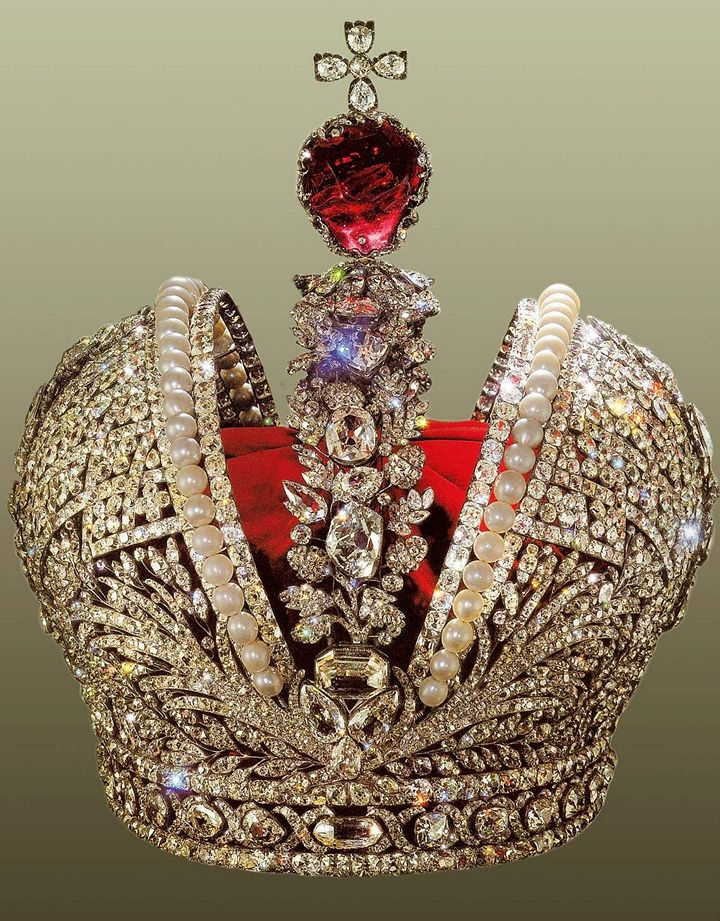 Малая императорская корона
Изготовлена из серебра, в ней 48 крупных и 200 мелких бриллиантов. 
Общий вес — 378 г.
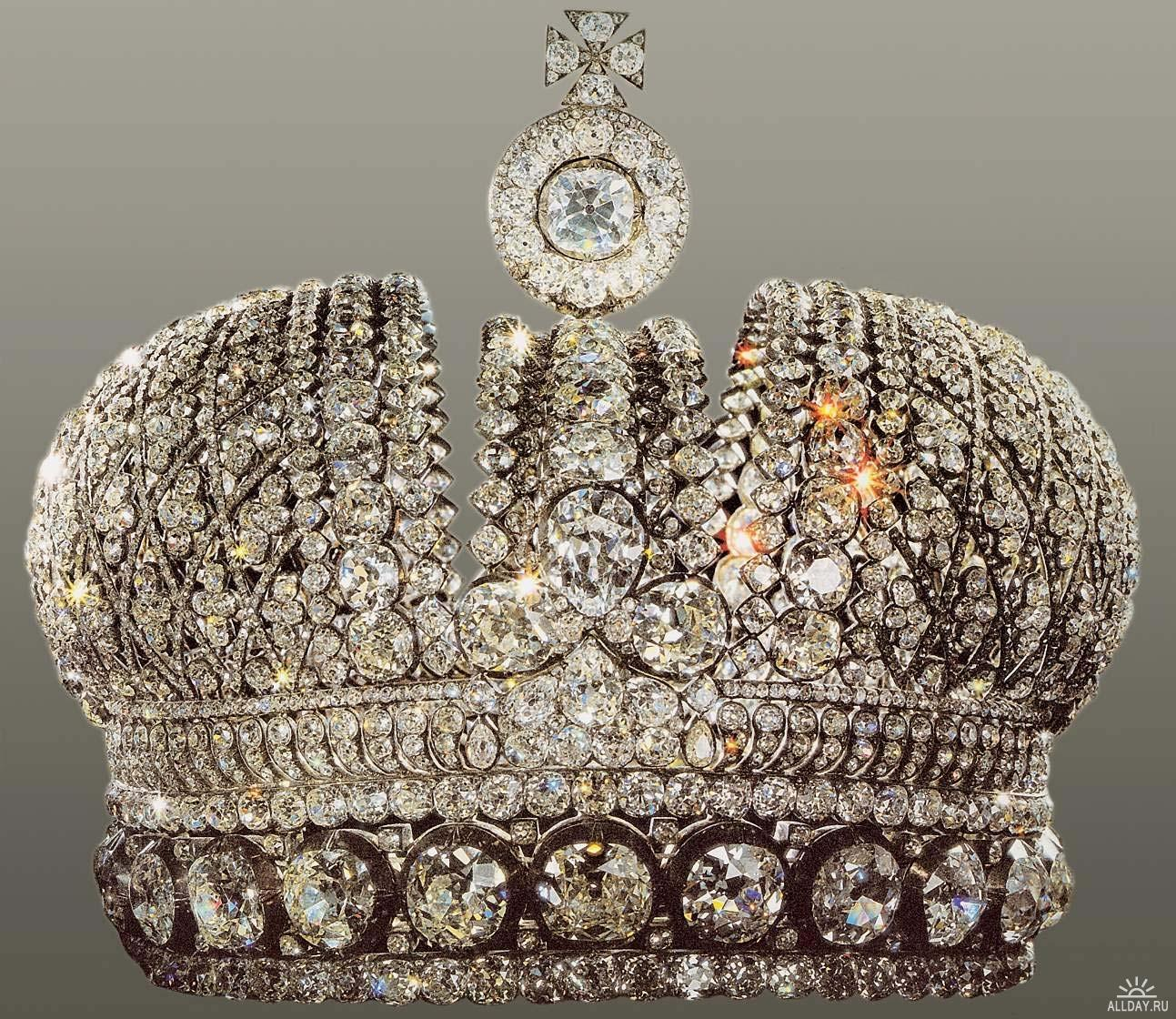 Алмаз «Орлов»
Ограненный в форме «высокой розы» с большим количеством маленьких граней, расположенных ярусами (общее количество граней — около 180)
Общий вес — 189,62 карата.
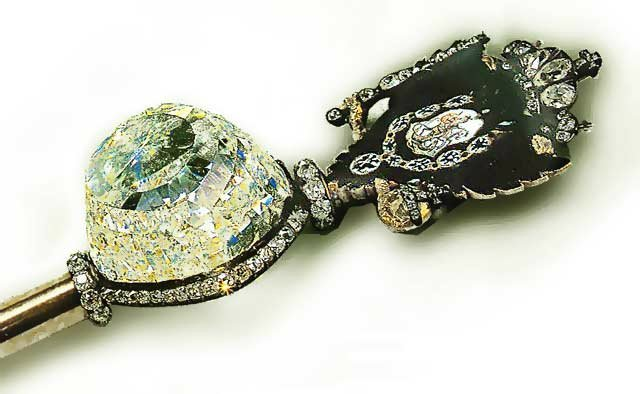 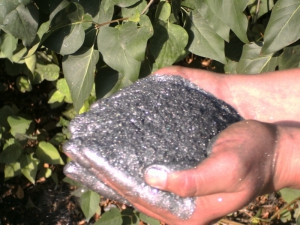 А вот графит – язык науки
Искусств служитель, знаний жрец
Ведь не испачкавши им руки
Не скажешь ты, что ты – мудрец…
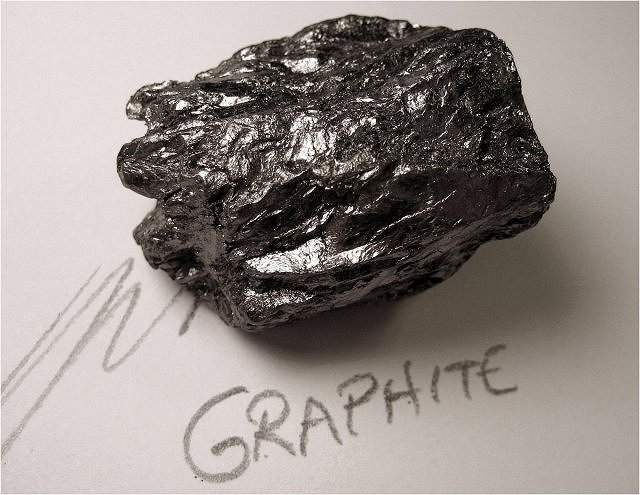 Изделия из графита
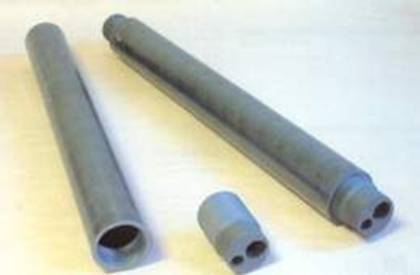 Графитовая смазка
Графитовые электроды
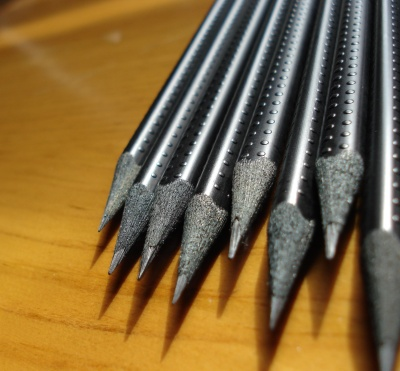 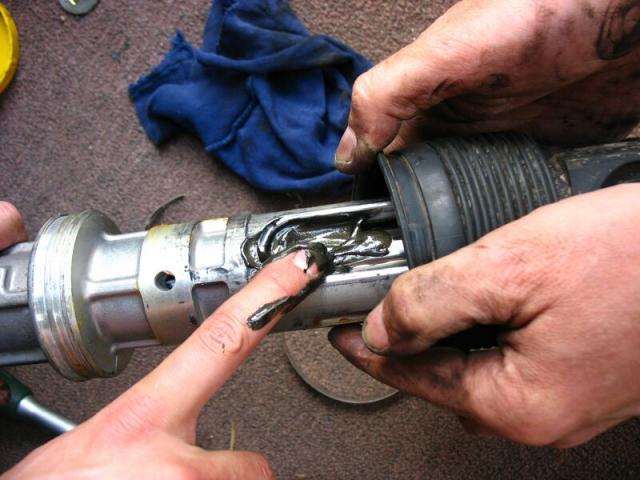 Графитовый стержень
Сравним же эти два кристалла 
И что увидим в свойствах их 
Зажжем алмаз – его не стало
Графит же терпит за двоих

Алмаз своей природой твердой 
Стекло разрезать в миг готов
Но он не этим вечно гордый
Шлифует грани наших слов

Графит же мягок и уступчив
Замедлит ядерный распад
В мороз он стоек, в жар он влюбчив
Погоде всякой в общем рад

На сколько разны свойства эти
Как твердь земли и небосвод
Но я скажу: на всей планете
Их единит лишь УГЛЕРОД…
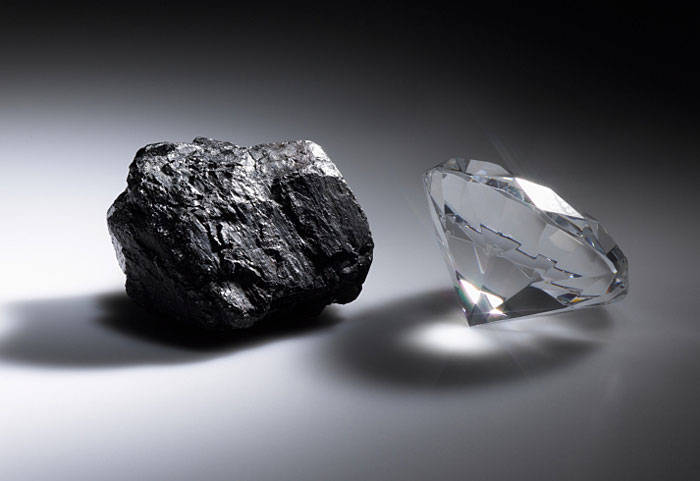 Новейшие модификации углерода
Фуллерен
Карбин
Графен
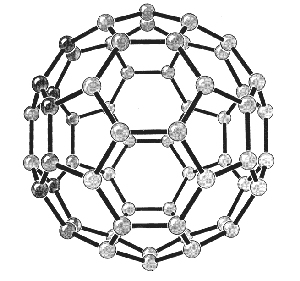 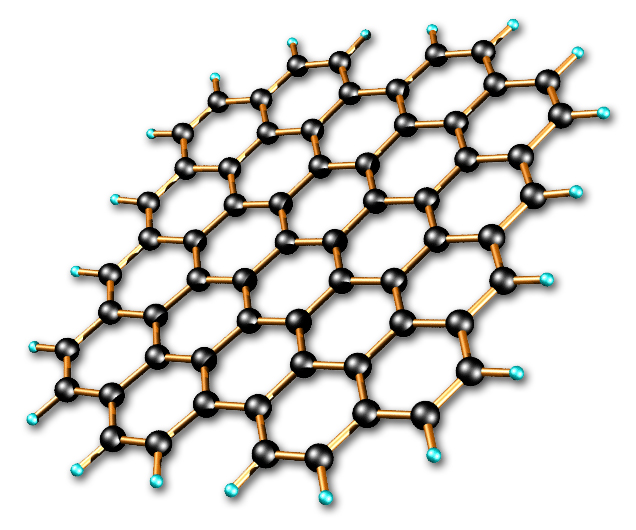 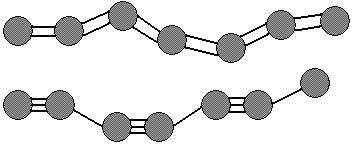 За открытие фуллеренов Крото, Смолли и Кёрлу в 1996 году была присуждена 
Нобелевская премия по химии. 
За «передовые опыты с двумерным материалом графеном» А. К. Гейму и К. С. Новосёлову была присуждена 
Нобелевская премия по физике за 2010 год
Химические свойства углерода
Углерод при обычной температуре химически инертен, при нагревании очень активен.
Восстанавливает неактивные металлы из их оксидов при нагревании 
СuO + C → Cu + CO
2C + PbO2 → Pb + 2CO  но…
CaO + 3C → CaC2 + CO
Реагирует с металлами и неметаллами 
4Al + 3C → Al4C3 (карбид алюминия)
Ca + 2C → CaC2 (карбид кальция)
С + 2H2 → CH4 (метан)
С + O2 (изб) → CO2 (углекислый газ)
Взаимодействие с некоторыми неорганическими кислотами
С + 4HNO3 (конц. гор.) → CO2 + 4NO2 +2H2O
С + 2H2SO4 (конц. гор.) → CO2 + 2SO2 +2H2O
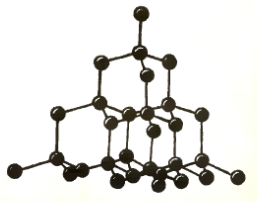 Всего, что было, есть и будет
Пересказать мне не в досуг,
Об углероде не забудет
Никто из вас, надеюсь, друг

Я приоткрыл я двери тайны 
Завесу призрачных огней
Пусть выбор ваш такой случайный
Да будет благом жизни всей.

Александр Север
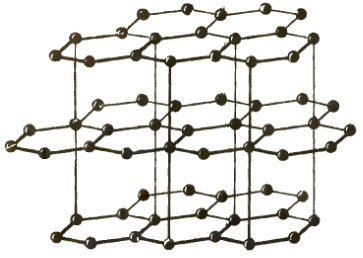 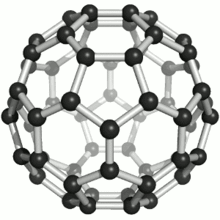 Спасибо за внимание.